コンパイラ
第11回 上昇型構文解析(1)

http://www.info.kindai.ac.jp/compiler
E館3階E-331 内線5459
takasi-i@info.kindai.ac.jp
[Speaker Notes: こんにちは。
これからコンパイラの第11回の授業を始めます。
よろしくお願いします。
まずいつものように GoogleClassroom から出席カードを提出してください。]
コンパイラの構造
字句解析系
構文解析系
制約検査系
中間コード生成系
最適化系
目的コード生成系
[Speaker Notes: コンパイラの構造は、
字句解析系、構文解析系、制約検査系、中間コード生成系、最適化系、目的コード生成系で構成されます。
今回は構文解析の別の手法に
ついて学びます。]
if
(
式
)
文
出力文
式
>
式
変数
整数
文字
output
(
式
)
;
ans
123
‘1’
構文解析系(syntax analizer, parser)
構文解析系
構文解析木を作成
if 文
if (ans > 123 )　
  output (‘1’) ;
[Speaker Notes: 皆さん実際に構文解析系は作成していますので、今更言う必要は無いでしょうが、
構文解析系 syntax analyzer では、マクロ構文の文法に従って構文解析木を作ります・
例えば左のような if 文を解析する場合、
if 文は if ( 式 ) 文 です。
式 は 式 > 式 です。
式 は 変数です。
変数は ans という変数名です。
式は 整数です。
整数は 123 という整数です。
文は出力文です。
出力文は output ( 式 ) ; です。
式は 文字です。
文字は ‘1’ です。
このように解析して最終的に構文解析木を作ります。]
構文解析
文法 G = {N, T, S, P} が与えられたとき、
   ω∈T* に対してS⇒ω であるか判定, 
   その導出木を得る
S
S
E
E
+
E
+
E
E
E
2
*
2
E
*
E
E
E
5
7
5
7
下降型解析
上昇型解析
[Speaker Notes: 構文解析は、文法 G が与えられたときに、
G の開始記号 S から文字列 ω　が導出できるかを判定し、その導出木を得ます。
構文解析には大きく分けて2つのやり方があります。
一つは、開始記号 S から初めて、与えられた終端記号まで導出木を降りていくやり方です。
このような解析方法を、下降型解析と言います。
もう一つは、与えられた終端記号から初めて、開始記号 S まで導出木を登っていくやり方です。
このような解析方法を、上昇型解析と言います。]
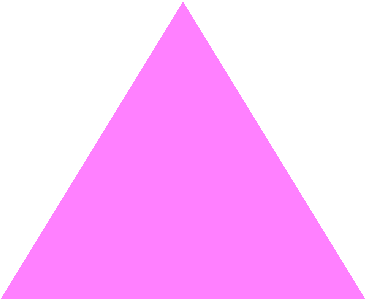 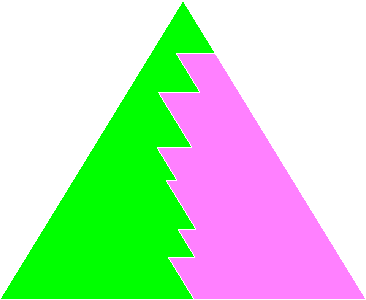 決定済
未決定
未決定
未読
既読
未読
下降型解析(top-down parsing)
構文解析木
入力記号列
[Speaker Notes: 下降型解析 top down parsing では、
入力記号列を読み進めると、
根から葉に向けて構文解析木を決定していきます。
全ての葉に到達できれば解析完了です。]
下降型解析の例
<namelist> ::= <name> | <name> “,” <namelist>
<name> ::= “a” | “b” | “c”
a, b, c
<namelist>
→ <name> “,” <namelist>
→ “a” “,” <namelist>
→ “a” “,” <name> “,” <namelist>
→ “a” “,” “b” “,” <namelist>
→ “a” “,” “b” “,” <name>
→ “a” “,” “b” “,” “c”
<namelist> ⇒ a,b,c
[Speaker Notes: 例えばこのような生成規則が与えられたときに、
下降型解析をする場合を考えます。
下降型解析では、生成規則の左辺を右辺に変換する、という操作を繰り返していきます。
文字列 a,b,c が入力されたとします。
開始記号は <namelist> ですので、ここから a,b,c が導出できるか判定します。
<namelist> を <name> “,” <namelist> に変換します。
<name> を “a” に変換します。
<namelist> を <name> “,” <namelist> に変換します。
<name> を “b” に変換します。
<namelist> を <name> に変換します。
<name> を “c” に変換します。
入力文字列 a,b,c にたどり着きましたので、
これで、 開始記号 <namelist> から入力文字列 a,b,c が導出されました。]
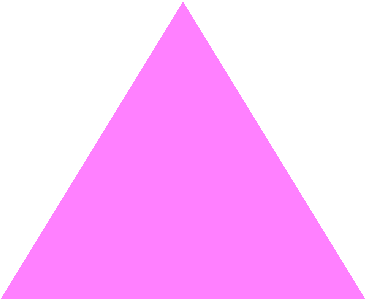 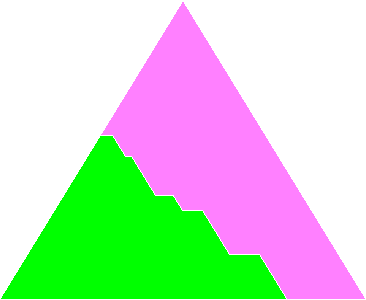 未決定
未決定
決定済
未読
既読
未読
上昇型解析(bottom-up parsing)
構文解析木
入力記号列
[Speaker Notes: 上昇型解析 bottom up parsing では、
入力記号列を読み進めると、
葉から根に向けて構文解析木を決定していきます。
根に到達できれば解析完了です。]
上昇型解析の例
<namelist> ::= <name> | <namelist> “,” <name>
<name> ::= “a” | “b” | “c”
a, b, c
“a” “,” “b” “,” “c”
→ <name> “,” “b” “,” “c”
→ <namelist> “,” “b” “,” “c”
→ <namelist> “,” <name> “,” “c”
→ <namelist> “,” “c”
→ <namelist> “,” <name>
→ <namelist>
<namelist> ⇒ a,b,c
[Speaker Notes: 先ほどと同じ構文規則に対して、上昇型解析をする場合を考えます。
上昇型解析では、生成規則の右辺を左辺に変換する、という操作を繰り返していきます。
先ほどと同じく文字列 a,b,c が入力されたとします。
“a” を <name> に変換します。。
<name> を <namelist> に変換します。
“b” を <name> に変換します。
<namelist> “,” <name> を <namelist> に変換します。
“c” を <name> に変換します。
<namelist> “,”  <name> を <namelist> に変換します。
開始記号 <namelist> にたどり着きましたので、
これで、 開始記号 <namelist> から入力文字列 a,b,c が導出されました。]
情報システムプロジェクトI の構文解析
構文解析の種類
[Speaker Notes: 代表的な構文解析をまとめたのがこの表です。
下降型解析には、再帰下降型解析 recursive descent parsing と
LL 解析 left to right scan left most derivation があります。
上昇型解析には、演算子順位構文解析 operator precedence parsing と
LR 解析 left to right scan right most derivation があります。
皆さんが情報システムプロジェクト1 で用いるのは、再帰下降型解析です。
今週と来週は、残りの３つの解析について説明します。]
再帰下降構文解析の欠点
受理できる言語の範囲が狭い
受理できる原始言語の文法に制限がある
左再帰性を除去すると構文木が変わる
演算子の結合性の情報が消失

再帰が必要
記述言語が再帰可能な場合のみ使用可能
⇒ 左再帰性の除去時に情報を記録
⇒ スタックを用いる
[Speaker Notes: 情報システムプロジェクト1 で使った再帰下降型構文解析にはいくつか欠点があります。
まず受理できる言語の範囲がせまいことです。
再帰下降型構文解析で受理できる原始言語の文法には制限があります。
また、左再帰のある文法を解析する場合は、左再帰性の除去が必要です。
しかし、左再帰性の除去をすると、演算子の結合性の情報が失われてしまいます。
そのため、左再帰性の除去をする際には、演算子の結合性の情報を記録しておく必要があります。
また、再帰下降型構文解析は、その名の通り、再帰が必要になります。
そのため、コンパイラの記述言語が再帰可能な言語の場合のみ使用可能です。
しかし、再帰が使えない言語の場合は、スタックを用いることで解析できます。]
LL解析
Left to right scan & Left most derivation 解析
下降型解析
スタックと解析表を用いて解析
再帰下降型解析と本質的に同じ
[Speaker Notes: スタックを用いて下降型解析を行う解析法が、
LL 解析 Left to right scan & Lest most derivation です。
LL 解析は、下降型解析の一つで、
スタックと解析表を用いて解析します。
LL解析は、本質的には再帰下降型解析と同じです。
再帰下降型解析では再帰を使うところを、LL解析ではスタックを使うだけの違いです。]
LL解析
ファイル末
入力記号列
スタック
開始記号
解析表
[Speaker Notes: LL解析は、スタック解析表で解析します。
スタックには、終端記号と非終端記号が入ります。
初期状態ではスタックには開始記号とファイル末を表す記号が入っています。
入力は、終端記号の列です。入力の末尾にはファイル末を示す記号が入っています。
右下の表が解析表です。
それでは解析表を詳しく見てみましょう。]
解析表
非終端記号×終端記号の表
項目M [T, i] : 生成規則 T → FT’
意味 : 非終端記号 T の解析時に記号 i を読めば
           次は FT’ を解析する
空欄は構文解析エラー
[Speaker Notes: 解析表は、横軸に終端記号、縦軸に非終端記号が並んでいます。
例えば、この解析表では T 行 i 列は、FT’ となっています。
これは、T → FT’ という生成規則を表します。
T 行 i 列に FT’ とあった場合、
非終端記号 T を解析しているときに、
入力記号が i 、整数であれば、次は FT’ を解析する、という意味です。
また、この表で空欄になっている箇所はエラーを表します。
例えば、T を解析中に入力記号 + が来た場合は
エラーとなります。]
生成規則→解析表
E → TE’            First (TE’) = {i,  “(”}
E’→ +TE’ | ε     First (+TE’) = {“+”}
T → FT’            First (FT’) = {i,  “(”}
T’→ *FT’ | ε     First (*FT’) = {“*”}
F → i | (E)         First (i ) = {i }, First ((E)) = {“(”}
[Speaker Notes: 解析表は、生成規則から作られます。
例えば上の生成規則が与えられたとします。
E → TE’ で、 TE’ の First 集合が {“i”, “(“) の場合。
解析表の E の行には、 First 集合に含まれる “i” と “(“ の欄に右辺 TE’ が入ります。 
一番下の、F → i | (E) では、
i の First 集合は “i” (E) の Fitst 集合は “(“ です。
ですので、F の行の ”i” の欄には i , “(“ の欄に (E) が入ります。
E’ → +TE’ | ε のように ε が
ある場合は、E’ の後に来る終端記号を見ます。
生成規則からはすぐには分かりませんが、E’ の後には、“)” か “$”が来ます。
ですので、E’ の行の ”)” と “$” の欄に ε が入ります。]
読み込み位置
読み込み位置
LL解析の手順
X : スタックトップ a∈T : 現在の入力記号
X が終端記号のとき
X = a ⇒ X をポップ, 次の文字を読み込む
X ≠ a ⇒ 構文解析エラー
入力記号列
スタック
[Speaker Notes: それではLL解析の手順を見ていきましょう。
LL 解析では、まずスタックトップの記号 X を見ます。
スタックには終端記号か非終端記号が入っています。
スタックトップの記号 X が、終端記号の場合は、
現在読み込み中の入力記号 a と比較します。
X と a が等しければ、スタックから X をポップし、
次の文字を読み込みます。
X と a が異なれば構文解析エラーとなります。]
LL解析の手順
X : スタックトップ a∈T : 現在の入力記号
X が非終端記号のとき
解析表M[X,a] = X →Y1Y2Y3...Yk 
　⇒ X をポップ, Y1, Y2, Y3, ..., Yk をプッシュ
スタック
後ろから順にプッシュ
解析表
[Speaker Notes: スタックトップの記号 X が非終端記号の場合は、
解析表の X 行 a 列の欄を見ます。
X, a の欄に、Y1 Y2 Y3, …, Yk とあった場合は、
まずスタックから X をポップし、X a の欄の記号を後ろから、
つまり Yk から順番にスタックに入れます。
X は生成規則左辺、解析表の X a の欄は、生成規則の右辺を表しますので、
スタックから左辺をポップし、右辺をプッシュするわけです。
X a の欄が空欄だった場合は構文解析エラーになります。]
読み込み位置
LL解析の手順
X : スタックトップ a∈T : 現在の入力記号
X = “$” かつ a = “$” のとき
解析完了
入力記号列
スタック
[Speaker Notes: スタックトップの記号 X がファイル末を表す記号で、
かつ読み込み中の入力記号がファイル末を表す記号であった場合は
解析完了です。]
解析例
生成規則
P = {E→TE’ , E’→+TE’|ε,  T→FT’, 
        T’→*FT’|ε, F→i|(E)}
スタック
入力記号列
解析表
E → TE’ を生成
[Speaker Notes: それでは、入力記号列として、5*(3+2) $ が与えられた場合の解析をみてみましょう。
初期状態では、スタックには $ E が入っています。
スタックトップが非終端記号 E 、入力記号が整数 5 ですので、
解析表の E i の欄を見ます。
E i の欄には TE’ とあります。
これは E → TE’ を生成することを表します。
スタックから、生成規則の左辺 E をポップし、
生成規則の右辺 TE’ を後ろからプッシュします。]
解析例
生成規則
P = {E→TE’ , E’→+TE’|ε,  T→FT’, 
        T’→*FT’|ε, F→i|(E)}
スタック
入力記号列
解析表
T → FT’ を生成
[Speaker Notes: スタックに TE’ をプッシュすると、スタックトップには非終端記号 T が来ました。
入力記号は先ほどと同じく整数 5 ですので、 
解析表の T i の欄を見ます。
T i には FT’ とありますので、
スタックから T をポップし、FT’ をプッシュします。]
解析例
生成規則
P = {E→TE’ , E’→+TE’|ε,  T→FT’, 
        T’→*FT’|ε, F→i|(E)}
スタック
入力記号列
解析表
F → i (整数) を生成
[Speaker Notes: スタックに FT’ をプッシュすると、スタックトップには非終端記号 F が来ましたので、
解析表の F i の欄を見ます。
F i には i 整数 とありますので、
スタックから F をポップし、i をプッシュします。]
解析例
生成規則
P = {E→TE’ , E’→+TE’|ε,  T→FT’, 
        T’→*FT’|ε, F→i|(E)}
スタック
入力記号列
解析表
スタックトップ = 入力記号
⇒ 次の入力を読み込む
[Speaker Notes: i をプッシュすると、スタックトップには終端記号 i が来ました。
スタックトップが終端記号の場合は、スタックトップと入力記号を比較します。
スタックトップは整数、
入力記号も整数、と同じですので、
スタックから i をポップし、入力記号を一つ読み進めます。]
解析例
生成規則
P = {E→TE’ , E’→+TE’|ε,  T→FT’, 
        T’→*FT’|ε, F→i|(E)}
スタック
入力記号列
解析表
T’ → *FT’ を生成
[Speaker Notes: スタットップは非終端記号 T’ ですので、
解析表の T’* の欄を見ると、
*FT’ となっています。
T’をポップし、*FT’ をプッシュします。]
解析例
生成規則
P = {E→TE’ , E’→+TE’|ε,  T→FT’, 
        T’→*FT’|ε, F→i|(E)}
スタック
入力記号列
解析表
スタックトップ = 入力記号
⇒ 次の入力を読み込む
[Speaker Notes: *FT’ をプッシュすると、スタックトップには終端記号 * が来ました。
スタックトップは*、
入力記号も*、と同じですので、
スタックから * をポップし、入力記号を一つ読み進めます。]
解析例
生成規則
P = {E→TE’ , E’→+TE’|ε,  T→FT’, 
        T’→*FT’|ε, F→i|(E)}
スタック
入力記号列
解析表
[Speaker Notes: 以下同様に、
スタックトップが非終端記号であれば、
スタックトップをポップし、
解析表の該当する欄をプッシュます。]
解析例
生成規則
P = {E→TE’ , E’→+TE’|ε,  T→FT’, 
        T’→*FT’|ε, F→i|(E)}
スタック
入力記号列
解析表
[Speaker Notes: スタックトップが終端記号であれば、
スタックトップと入力記号を比較し、
同じであればスタックトップをポップして
入力記号を読み進めます。]
解析例
生成規則
P = {E→TE’ , E’→+TE’|ε,  T→FT’, 
        T’→*FT’|ε, F→i|(E)}
スタック
入力記号列
解析表
[Speaker Notes: スタックトップが非終端記号 E なので E を TE’ に変換します。]
解析例
生成規則
P = {E→TE’ , E’→+TE’|ε,  T→FT’, 
        T’→*FT’|ε, F→i|(E)}
スタック
入力記号列
解析表
[Speaker Notes: スタックトップが非終端記号 T なので T を FT’ に変換します。]
解析例
生成規則
P = {E→TE’ , E’→+TE’|ε,  T→FT’, 
        T’→*FT’|ε, F→i|(E)}
スタック
入力記号列
解析表
[Speaker Notes: スタックトップが非終端記号 F なので F を i に変換します。]
解析例
生成規則
P = {E→TE’ , E’→+TE’|ε,  T→FT’, 
        T’→*FT’|ε, F→i|(E)}
スタック
入力記号列
解析表
[Speaker Notes: スタックトップが終端記号 i なので入力記号を読み進めます。]
解析例
生成規則
P = {E→TE’ , E’→+TE’|ε,  T→FT’, 
        T’→*FT’|ε, F→i|(E)}
スタック
入力記号列
解析表
[Speaker Notes: スタックトップが非終端記号 T’ です。
解析表の T’ + の欄は ε です。
ε の場合、スタックトップをポップするだけです。]
解析例
生成規則
P = {E→TE’ , E’→+TE’|ε,  T→FT’, 
        T’→*FT’|ε, F→i|(E)}
スタック
入力記号列
解析表
[Speaker Notes: 以下同じことの繰り返しですのでペースを早送りでおきましょう。
E’ を+TE’ に変換します。]
解析例
生成規則
P = {E→TE’ , E’→+TE’|ε,  T→FT’, 
        T’→*FT’|ε, F→i|(E)}
スタック
入力記号列
解析表
[Speaker Notes: 入力記号を読み進めます。]
解析例
生成規則
P = {E→TE’ , E’→+TE’|ε,  T→FT’, 
        T’→*FT’|ε, F→i|(E)}
スタック
入力記号列
解析表
[Speaker Notes: T をFT’ に変換します。]
解析例
生成規則
P = {E→TE’ , E’→+TE’|ε,  T→FT’, 
        T’→*FT’|ε, F→i|(E)}
スタック
入力記号列
解析表
[Speaker Notes: F を i に変換します。]
解析例
生成規則
P = {E→TE’ , E’→+TE’|ε,  T→FT’, 
        T’→*FT’|ε, F→i|(E)}
スタック
入力記号列
解析表
[Speaker Notes: 入力記号を読み進めます。]
解析例
生成規則
P = {E→TE’ , E’→+TE’|ε,  T→FT’, 
        T’→*FT’|ε, F→i|(E)}
スタック
入力記号列
解析表
[Speaker Notes: T’ を削除します。]
解析例
生成規則
P = {E→TE’ , E’→+TE’|ε,  T→FT’, 
        T’→*FT’|ε, F→i|(E)}
スタック
入力記号列
解析表
[Speaker Notes: E’ を削除します。]
解析例
生成規則
P = {E→TE’ , E’→+TE’|ε,  T→FT’, 
        T’→*FT’|ε, F→i|(E)}
スタック
入力記号列
解析表
[Speaker Notes: 入力記号を読み進めます。]
解析例
生成規則
P = {E→TE’ , E’→+TE’|ε,  T→FT’, 
        T’→*FT’|ε, F→i|(E)}
スタック
入力記号列
解析表
[Speaker Notes: T’ を削除します。]
解析例
生成規則
P = {E→TE’ , E’→+TE’|ε,  T→FT’, 
        T’→*FT’|ε, F→i|(E)}
スタック
入力記号列
解析表
[Speaker Notes: E’ を削除します。]
解析例
生成規則
P = {E→TE’ , E’→+TE’|ε,  T→FT’, 
        T’→*FT’|ε, F→i|(E)}
スタック
入力記号列
解析表
[Speaker Notes: スタックトップにファイル末 $ が来ました。
入力記号もファイル末 $ です。
このように、$ と $ が来れば解析終了です。]
[Speaker Notes: 今のLL解析の様子を表にするとこうなります。
スタックを使っていますが、本質的には再帰下降型解析と同じです。
この例では式の部分だけですが、プログラム全体でも同じように解析できます。]
移動還元構文解析(shift reduce parsing)
上昇型構文解析
構文解析表とスタックで解析
入力記号列
スタック
トップに “$”
末尾に “$”
[Speaker Notes: 次は移動還元構文解析 shift reduce parsing を紹介します。
移動還元構文解析は、上昇型構文解析です。
LL解析と同じく、構文解析表とスタックで解析します。
LL解析は下降型解析ですので、生成規則の左辺を右辺に変換していくのに対し、
移動還元構文解析は、上昇型解析ですので、
生成規則の右辺を左辺に変換していきます。
なお、移動還元解析は、そのままでは使えません。
実際には。移動還元解析をベースにした
演算子順位構文解析やLR解析を使う必要があります
演算子順位構文解析は後程、LR解析は来週紹介します。
移動還元構文解析は、構文解析表とスタックで解析します。
初期状態では、スタックトップにはファイル末を表す $ 、
また入力記号の末尾にもファイル末 $ が入っているとします。]
移動還元構文解析(shift reduce parsing)
構文解析表とスタックで解析
初期状態
入力記号列末尾に “$”
スタックトップに “$”
if (スタックトップが生成規則の右辺に一致)
生成規則の右辺をポップ, 左辺をプッシュ (還元)
else 入力記号をプッシュ (移動)
if (スタックトップが開始記号 かつ 入力記号が “$”)
解析終了
[Speaker Notes: 移動還元構文解析の基本戦略は、
スタックトップが生成規則の右辺と一致するならば、
スタックから右辺をポップし、左辺をプッシュします。
スタックトップが、生成規則の右辺と一致しないのであれば、
入力記号をスタックにプッシュします。
これを繰り返して、スタックトップが開始記号かつ
入力記号がファイル末 $ になれば解析終了します。]
還元(reduce)
還元
生成規則の右辺から左辺に戻す
ハンドル
右辺に一致する部分
<namelist> ::= <name> | <namelist> “,” <name>
<name> ::= “a” | “b” | “c”
“a” “,” “b”
→ <name> “,” “b”
<name> → “a” の還元
→ <namelist> “,” “b”
<namelist> → <name>
　　　　　　　　　　　の還元
ハンドル
[Speaker Notes: ここで、還元 reduce を定義します。
還元とは、生成規則の右辺を左辺に変換することです。
また、記号列のうち、生成規則の右辺の一致する部分をハンドルと言います。
例えば、
<namelist> ::= <name> | <namelist> “,” <name>
<name> ::= “a” | “b” | “c”
という生成規則が与えられたとします。
入力 “a”, “b” に対して “a” の “a” を <name> に変換します。
さらに、<name> を <namelist> に変換します。
今変換した、”a” や <name> は生成規則の右辺に一致しますので、
この部分がハンドルになります。]
右辺 T+T をポップ
左辺 E をプッシュ
E→T+T の
右辺と一致
出力
還元
生成規則
P = {E→T+T, T→F*F, F→i, F→(E)}
スタック
= ハンドル
対応する
コードを出力
ADD
[Speaker Notes: 移動還元解析の動きを見てみましょう。
まず、スタックトップが生成規則の右辺と一致する部分があるか確認します・
例えば、この図では、T+T の部分が、 E → T+T の右辺と一致します。
つまり、T+T がハンドルになります。
このとき、右辺 T+T をポップし、
左辺 E をプッシュします。
またこのとき、生成規則に対応するコードがあるならば出力します。
この場合は、T+T という足し算を還元していますので、
ADD を出力します。]
入力記号を
プッシュ
移動(shift)
生成規則
P = {E→T+T, T→F*F, F→i, F→(E)}
スタック
入力記号列
右辺と
不一致
[Speaker Notes: スタックトップが、生成規則の右辺と一致しない場合は、
読み込み中の入力記号をスタックにプッシュします。
例えばこの図では、スタックトップは生成規則の右辺に一致しませんので、
読み込み中の入力記号 ) をスタックにプッシュします。
このように、入力記号をスタックにプッシュすることを、
移動 shift と言います。
移動還元解析では、スタックトップが右辺に一致すれば、還元、
一致しなければ移動します。]
読み込み位置
読み込み位置
読み込み位置
読み込み位置
移動と還元
移動 : 右辺を読み込み途中
還元 : 右辺を読み込み完了
例 : E → T + T
⇒ 読み込み位置を移動
E → T + T
⇒ 読み込み位置を移動
E → T + T
⇒ 読み込み位置を移動
E → T + T
⇒ 読み込み完了, 還元する
[Speaker Notes: 移動還元解析では、右辺を左辺に変換してきます。
右辺を読み込み途中ならば移動、
右辺を読み込み完了すれば還元します。
例えば、E→T+T を解析する場合、
読み込み位置が右辺の先頭ならば、移動、
右辺の途中でも移動します。
そして、右辺の最後まで行くと、還元、つまり、右辺を左辺に変換します。]
移動
解析例
( 5 + x ) – 4 * 2 の解析
生成規則
P = {E→E+E | E-E | E*E | E/E | (E) | i | n}
スタック
入力記号列
[Speaker Notes: 例えばこちらの生成規則に対して、
( 5 + x ) – 4 * 2 を解析してみましょう。
スタックは空ですので、まず先頭の入力 ( を移動します。]
解析例
( 5 + x ) – 4 * 2 の解析
生成規則
P = {E→E+E | E-E | E*E | E/E | (E) | i | n}
スタック
入力記号列
[Speaker Notes: さらに整数 5 を移動します。]
解析例
( 5 + x ) – 4 * 2 の解析
生成規則
P = {E→E+E | E-E | E*E | E/E | (E) | i | n}
スタック
入力記号列
スタックトップが
E → i (整数) に
一致
[Speaker Notes: スタックトップに整数が来ました。
整数は E → i の右辺に一致しますので、還元します。
つまり、右辺 i を左辺 E に変換します。]
解析例
( 5 + x ) – 4 * 2 の解析
生成規則
P = {E→E+E | E-E | E*E | E/E | (E) | i | n}
スタック
入力記号列
PUSHI  5
整数を
E に還元
整数に対応する
コードを出力
[Speaker Notes: スタックから整数 5 をポップし、E をプッシュします。
このとき、対応するコードを出力します。
整数 5 を還元しましたので、PUSHI 5 です。]
解析例
( 5 + x ) – 4 * 2 の解析
生成規則
P = {E→E+E | E-E | E*E | E/E | (E) | i | n}
スタック
入力記号列
PUSHI  5
[Speaker Notes: + を移動します。]
解析例
( 5 + x ) – 4 * 2 の解析
生成規則
P = {E→E+E | E-E | E*E | E/E | (E) | i | n}
スタック
入力記号列
PUSHI  5
E → n (変数) に
一致
[Speaker Notes: 変数 x を移動します。
するとスタックトップが、E → n の右辺に一致しますので、還元します。]
E → E + E に
一致
解析例
( 5 + x ) – 4 * 2 の解析
生成規則
P = {E→E+E | E-E | E*E | E/E | (E) | i | n}
スタック
入力記号列
PUSHI  5
PUSH  &x
[Speaker Notes: 変数 x を還元しましたので、コード PUSH &x を出力します。
スタックトップが、E → E+E に一致しましたので、還元します。]
解析例
( 5 + x ) – 4 * 2 の解析
生成規則
P = {E→E+E | E-E | E*E | E/E | (E) | i | n}
スタック
入力記号列
PUSHI  5
PUSH  &x
ADD
[Speaker Notes: E+E を還元しましたので、コード ADD を出力します。 
次は ) を移動します。]
E → (E) に
一致
解析例
( 5 + x ) – 4 * 2 の解析
生成規則
P = {E→E+E | E-E | E*E | E/E | (E) | i | n}
スタック
入力記号列
PUSHI  5
PUSH  &x
ADD
[Speaker Notes: スタックトップが、E → (E) に一致しましたので、還元します。]
解析例
( 5 + x ) – 4 * 2 の解析
生成規則
P = {E→E+E | E-E | E*E | E/E | (E) | i | n}
スタック
入力記号列
PUSHI  5
PUSH  &x
ADD
[Speaker Notes: (E) を還元しましたが、対応するコードはありませんので何も出力しません。
次は - を移動します。]
解析例
( 5 + x ) – 4 * 2 の解析
生成規則
P = {E→E+E | E-E | E*E | E/E | (E) | i | n}
スタック
入力記号列
PUSHI  5
PUSH  &x
ADD
[Speaker Notes: 整数 4 を移動します。]
解析例
( 5 + x ) – 4 * 2 の解析
生成規則
P = {E→E+E | E-E | E*E | E/E | (E) | i | n}
スタック
入力記号列
PUSHI  5
PUSH  &x
ADD
E → i (整数)
[Speaker Notes: スタックトップが E → i の右辺に一致しますので、還元します。]
解析例
( 5 + x ) – 4 * 2 の解析
生成規則
P = {E→E+E | E-E | E*E | E/E | (E) | i | n}
スタック
入力記号列
PUSHI  5
PUSH  &x
ADD
PUSHI  4
[Speaker Notes: 整数 4 を還元しましたので、PUSHI 4 を出力します。
さて、ここで、スタックトップが E→ E-E の右辺に一致しました。
これまで説明した規則に従えば、E-E を還元するのですが、
この後の入力には * が来ています。
掛算は引き算よりも先にしなければなりませんので、
ここでは還元せずに、* を移動します。]
解析例
( 5 + x ) – 4 * 2 の解析
生成規則
P = {E→E+E | E-E | E*E | E/E | (E) | i | n}
スタック
入力記号列
PUSHI  5
PUSH  &x
ADD
PUSHI  4
[Speaker Notes: 整数 2 を移動します。]
解析例
( 5 + x ) – 4 * 2 の解析
生成規則
P = {E→E+E | E-E | E*E | E/E | (E) | i | n}
スタック
入力記号列
PUSHI  5
PUSH  &x
ADD
PUSHI  4
E → i (整数)
[Speaker Notes: スタックトップが E → i の右辺に一致しますので、還元します。]
解析例
( 5 + x ) – 4 * 2 の解析
生成規則
P = {E→E+E | E-E | E*E | E/E | (E) | i | n}
スタック
入力記号列
PUSHI  5
PUSH  &x
ADD
PUSHI  4
PUSHI  2
E → E * E
[Speaker Notes: 整数 2 を還元しましたので、PUSHI ２ を出力します。
スタックトップが、E → E*E に一致しましたので、還元します。]
解析例
( 5 + x ) – 4 * 2 の解析
生成規則
P = {E→E+E | E-E | E*E | E/E | (E) | i | n}
スタック
入力記号列
PUSHI  5
PUSH  &x
ADD
PUSHI  4
PUSHI  2
MUL
E → E - E
[Speaker Notes: E*E を還元しましたので、コード MUL を出力します。 
スタックトップが、E → E-E に一致しましたので、還元します。]
解析例
( 5 + x ) – 4 * 2 の解析
生成規則
P = {E→E+E | E-E | E*E | E/E | (E) | i | n}
スタック
入力記号列
PUSHI  5
PUSH  &x
ADD
PUSHI  4
PUSHI  2
MUL
SUB
スタックトップが開始記号
かつ 入力記号が “$” 
⇒ 解析完了
[Speaker Notes: E-E を還元しましたので、コード SUB を出力します。 
スタックトップが、E → E-E に一致しましたので、還元します。
すると、スタックトップが開始記号かつ入力記号がファイル末 “$” になりましたので、
解析完了です。]
E
E
-
E
(
E
)
E
*
E
E
+
E
4
2
5
x
移動還元構文解析の導出木
最右導出の導出木が生成される
入力記号列 : ( 5 + x ) - 4 * 2
[Speaker Notes: 移動還元解析では、最右導出の導出木が生成されます。
上昇型解析ですので、葉から根に向かって木が生成されます。]
ここは還元 E → E - E
ではなく移動
[Speaker Notes: 今の移動還元解析の様子を表にするとこうなります。
移動還元解析は、
スタップトップが生成規則の右辺、ハンドルに一致すれば還元、
一致しなければ移動、という操作を繰り返して解析します。
しかし、途中に一か所、スタックトップが右辺に一致するのに、
還元ではなく移動をしている部分がありました。
ここで、スタックトップが E-E ですが、
還元せずに移動しています。
これは、この後に掛け算が来ているので、引き算よりも掛け算を先にするためです。
つまり、還元する際は、演算の優先順位を考慮する必要があります。]
演算子順位構文解析(operator precedence parsing)
演算子間の優先順位を定義
A << B : A の優先順位 < B の優先順位
A >> B : A の優先順位 > B の優先順位
A == B : A と B は同じハンドル内
例 : * >> +
* は + よりも優先順位が高い
例 : ( == )
( と ) 同じハンドル内
[Speaker Notes: 演算の優先順位を考慮した、移動還元解析が、
演算子順位構文解析 operator precedence parsing です。
演算子順位構文解析では、演算子間の優先順位を定義します。
記号 A と記号 B に対して、
A << B は、A の優先順位よりも B の優先順位の方が高い、、
A >> B は、B の優先順位よりも A の優先順位の方が高いことを表します。
また、A と B が同じハンドル、生成規則の右辺に含まれている場合は、
A == B と書きます。
例えば * >> + は、 * は + よりも優先順位が高いことを表します。
また、 ( == ) は、( と ) は同じハンドル内にあることを表します。]
記号の優先順位(演算子と被演算子)
記号 A が B よりも優先順位が高い
= 逆ポーランド記法にしたときに A が先に来る
例 : x + 5
x, 5, +
+ より x, 5 が先
(x の優先順位) > (+ の優先順位)
(+ の優先順位) < (5 の優先順位)
x >> +, + << 5
被演算子と演算子とでは常に被演算子優先
[Speaker Notes: 記号 A が記号 B よりも優先順位が高いとは、
逆ポーランド記法にしたときに、A が B よりも先に来ることを表します、
例えば、X + 5 を逆ポーランド記法にすると、x 5 + になります。
従って、x の優先順位は + の優先順位よりも高く、
+ の優先順位は 5 の優先順位よりも低くなります。
よって、 x >> + , + << 5 です。
このように、被演算子と、演算子とでは、常に被演算子が優先です。]
記号の優先順位 (+と*)
例 : x + y * z
x, y, z, *, +
+ << *
例 : x * y + z
x, y, *, z, +
* >> +
* と + とでは常に * 優先
[Speaker Notes: 足し算と掛け算ではどうでしょう。
x+y*z では、逆ポーランド記法にすると、x,y,z,* + ですので、
+ << * です。
x * y + z では、逆ポーランド記法にすると、x,y,* z,+ ですので、
* >> + です。
* と + では、常に * が優先です。]
記号の優先順位 (+同士)
例 : x +1 y +2 z
x, y, +1, z, +2
+1 >> +2
例 : x + y - z
x, y, +, z, -
+ >> -
例 : x - y + z
x, y, -, z, +
- >> +
+ 同士, - 同士, + と - とでは
先に来た方が優先 (左結合的)
[Speaker Notes: 足し算同士や足し算と引き算の場合はどうでしょう、
x+y+z では逆ポーランド記法にすると、x,y,+ z, + となりますので、
左側の足し算が優先です。
x+y-z では、x,y,+,z,- ですので足し算優先、
x-y+z では、x,y,-,z,+ ですので引き算優先です。
+同士、- 同士、+と – では、先に来た方が優先、
つまり左結合的です。]
記号の優先順位 (=同士)
例 : x =1 y =2 z
x, y, z, =2, =1
=1 << =2
= 同士では後に来た方優先 (右結合的)
[Speaker Notes: 代入同士ではどうでしょう。
x=y=z では、逆ポーランド記法にすると、
X, Y, Z, = = となりますので、右の代入が優先です。
代入同士では、後から来た方が優先、つまり右結合的です。]
記号の優先順位 ($)
例 : $ (数式) $
全ての処理が終われば $ を処理
⇒ $ は優先順位最低
$ << (全て),   (全て) >> $
$ ** $  :  $ 同士ならば受理
[Speaker Notes: 演算子順位構文解析では式の前後には $ が付いています。
全ての処理が終われば $ の処理をしますので、
$ は優先順位が最低になります。
つまり、
$ << 全て、全て >> $ です。
$ と $ は、処理が終わったことを表し、$ ** $ と書きます。]
記号の優先順位
例 : (5 + 2) * (7 - 6)
5, 2, + 7, 6, -, *
() がある場合は () 内を優先
( << (全て),   (全て) << (
 ) >> (全て),   (全て) >> )
[Speaker Notes: 次は括弧の優先順位です。
(5+2) * (7-6) では、逆ポーランド記法にすると、
5,2, + 7, 6 - * となります。
括弧がある場合は括弧の中が優先ですんで、
( << 全て、全て<< (
) >> 全て、全て>> ) となります。]
演算子の優先順位
演算子 f, g 
f が g より優先順位が高い ⇒ f >> g, g << f
f と g の優先順位が同じ
f, g が左結合的 ⇒ f >> g, g >> f
f, g が右結合的 ⇒ f << g, g << f
[Speaker Notes: 演算子 f, g に対して、
f が g よりも優先順位が高いならば、
f >>g, g<<f　と左右どちらにあっても f を優先します。
また、f と g の優先順位が同じ場合、
f, g が左結合的なら、f >> g, g>>f  と左側を優先、
f, g が右結合的なら、f << g, g<<f  と右側を優先します。]
優先順位表
空欄は構文解析エラー
[Speaker Notes: 記号の優先順位はこのような優先順位表で表されます。
<< は左側を記号を優先、
>> は右側の記号を優先です。
== は2つの記号が同じハンドル内にあることを表します。
** は解析完了です。
優先順位表の空欄は構文解析エラーを表します。]
解析手順
入力記号列から非終端記号を取り除く
入力記号列に優先順位を挿入する
左から見て最初の >> を探す
3.の位置から最も手前の << を探す
<< から >> までを還元する
$ ** $ になれば受理
[Speaker Notes: 演算子順位構文解析は、以下の手順 1～5 を繰り返して解析します。
まず、入力記号列から、非終端記号を取り除きます。
次に、入力記号列に優先順位を挿入します。
優先順位を挿入したら、左から見て最初の >> を探します。
>> があれば、そこから最も近い << を探します。
そして<< から >> までを還元します。
この操作を繰り返し、先頭の $ と最後の $ のみが残れば終了です。]
解析例
入力列 $ ( 5 + x ) - 4 * 2 $
$<<(<<5>>+<<x>>)>>-<<4>>*<<2>>$
<< と >> の間がハンドル
⇒ >> があればその左側を還元
5 を E → i で還元
$ ( E + x ) - 4 * 2 $
[Speaker Notes: 例として (5+x) – 4*2 の解析を考えます。
まず、各記号の間に優先順位を入れます。
このとき、<< と >> の間がハンドルになります。
<< と >> に挟まれているということは、そこが一番優先順位が高いわけです。
この場合は、整数 5 が << と >> に挟まれていますので、
この部分を E → i で還元します。
すると、 ( E + x ) – 4*2 になります。]
解析例
優先順位判定では非終端記号は削除
還元後の記号列 : $ ( E + x ) - 4 * 2 $
$<<(<<+<<x>>)>>-<<4>>*<<2>>$
x を E → n で還元
$ ( E + E ) - 4 * 2 $
$<<(<<+>>)>>-<<4>>*<<2>>$
+ を E → E+E で還元
$ ( E ) - 4 * 2 $
$<<(==)>>-<<4>>*<<2>>$
== は同じハンドル内
[Speaker Notes: 次は ( E + x ) – 4*2 を解析します。 
優先順位判定では、非終端記号は無視します。
この場合、 E は無視して優先順位を挿入します。
するとこのように優先順位が入ります。
今度は << と >> に挟まれているのはこの部分ですんで、
x を E→n で還元します。
すると (E+E) – 4*2 となります。
優先順位を入れるとこうなります。
次はこの + ですので、E→E+E で還元すると、(E) – 4* 2 となります。
優先順位を入れるとこうなります。
今度は、( と ) の間が == になります。
== は同じハンドル内、生成規則の右辺であることを表します。
== があってもハンドルは << から >> までです。]
解析例
還元後の記号列 : $ ( E ) - 4 * 2 $
$<<(==)>>-<<4>>*<<2>>$
() を E → ( E ) で還元
$ E - 4 * 2 $
$<<-<<4>>*<<2>>$
4 を E → i で還元
$ E - E * 2 $
$<<-<<*<<2>>$
[Speaker Notes: () を E → (E) で還元すると、E-4*2 となります。
次は 4 を 還元すると、E-E*2 となります。]
解析例
還元後の記号列 : $ E - E * 2 $
$<<-<<*<<2>>$
2 を E → i で還元
$ E - E * E $
$<<-<<*>>$
* を E → E*E で還元
$ E - E $
$<<->>$
[Speaker Notes: 次は 2 を還元すると E-E*E となり、
さらに * を還元して E-E となります。]
解析例
還元後の記号列 : $ E - E $
$<<->>$
- を E → E-E で還元
$ E $
$**$
$ ** $ になったので受理
[Speaker Notes: - を還元すると、E のみになります。
ここで優先順位を挿入すると、$ ** $ となります。
$ ** $ になれば解析完了です。]
解析例
入力列 $ ( 5 + x ) – 4 * 2 $
[Speaker Notes: 今の演算子順位解析の様子を表にするとこうなります。
演算子順位解析は、最も左にある << と >> の間を還元します。]
演算子順位構文解析
演算子間の優先順位を定義
A << B : A の優先順位 < B の優先順位
A >> B : A の優先順位 > B の優先順位
A == B : A と B は同じハンドル内 
演算子の優先順位から操作を決定
A << B ⇒ Bをスタックに移動
A >> B ⇒ Aを含むハンドルを還元
A == B ⇒ Bをスタックに移動
A ** B ⇒ 受理 ( $ ** $ のみ)
A err B ⇒ 構文解析エラー
[Speaker Notes: 演算子順位構文解析の手順を説明します。
まず各演算子間の優先順位を定義します。
これは優先順位表として与えられます。
そして、スタックトップの記号A と、読み込み中の入力記号 B の間の優先順位から
操作を決定します。
<< または == なら B をスタックに移動、
>> なら A を含むハンドルを還元します。
** なら解析完了です。]
解析手順
スタックトップの終端記号 x の優先順位と
    入力記号の先頭 y の優先順位を比較
スタック
入力記号列
スタックトップが
非終端記号の場合は
スタックの2番目で判定
[Speaker Notes: 演算子順位解析では、スタックトップにある終端記号
x と読み込み中の入力記号の y の優先順位を比較します。
ただし、スタックトップが非終端記号の場合は、
スタックの2番目で判定します。]
解析手順
スタックトップの終端記号 x の優先順位と
    入力記号の先頭 y の優先順位を比較
スタック
入力記号列
x << y
⇒ y を移動
[Speaker Notes: スタックトップの終端記号 x と読み込み中の入力記号 y を比較したときに
x << y ならば、y をスタックに移動します。]
解析手順
スタックトップの終端記号 x の優先順位と
    入力記号の先頭 y の優先順位を比較
スタック
入力記号列
x << y
⇒ y を移動
[Speaker Notes: 入力記号から y を取り出し、スタックにプッシュします。]
解析手順
スタックトップの終端記号 x の優先順位と
    入力記号の先頭 y の優先順位を比較
スタック
入力記号列
( == )
⇒ ) を移動
[Speaker Notes: スタックトップの終端記号 x と読み込み中の入力記号 y を比較したときに
x == y の場合も x << y の場合と同じく、y をスタックに移動します。
多くの言語では、== は ( と ) のような対になる括弧の間に現れます。]
ハンドル
解析手順
スタックトップの終端記号 x の優先順位と
    入力記号の先頭 y の優先順位を比較
スタック
入力記号列
x >> y
⇒ x を含む
     ハンドルを還元
z → a...x
[Speaker Notes: スタックトップの終端記号 x と読み込み中の入力記号 y を比較したときに
x >> y ならば、x を含むハンドルを還元します。
例えば、生成規則が z → a...x の場合、
スタックの a から x までをポップし、z をプッシュします。]
解析手順
スタックトップの終端記号 x の優先順位と
    入力記号の先頭 y の優先順位を比較
スタック
入力記号列
x のコード
x >> y
⇒ x を含む
     ハンドルを還元
対応するコードを
出力
z → a...x
[Speaker Notes: 還元したときに、x に対応するコードがあるならば出力します。]
解析例
入力列 $ ( a * 3 ) $
スタック
入力記号列
$ << (
⇒ ( を移動
[Speaker Notes: それでは、例として ( a* 3 )  を解析する場合をみてみましょう。
スタックトップは $ 、読み込み中の入力記号は ( です。
$ << ( ですので、( を移動します。]
解析例
入力列 $ ( a * 3 ) $
スタック
入力記号列
( << a
⇒ a を移動
[Speaker Notes: スタックトップが ( 入力が変数 a です。
( << a ですので、a を移動します。]
解析例
入力列 $ ( a * 3 ) $
スタック
入力記号列
a >> *
⇒ a を還元
[Speaker Notes: スタックトップが a 入力が * です。
a >> * ですので a を還元します。]
解析例
入力列 $ ( a * 3 ) $
スタック
入力記号列
PUSH   &a
( << *
⇒ * を移動
E は非終端記号
[Speaker Notes: 還元した場合は対応するコードを出力します。
この場合は、PUSH 命令を出力します。
スタックトップは非終端記号 E です。
スタックトップが非終端記号の場合は、スタックの2番目を見ます。
スタックの2番目は ( 入力は * です。
( << * ですので、* を移動します。]
解析例
入力列 $ ( a * 3 ) $
スタック
入力記号列
PUSH   &a
* << 3
⇒ 3 を移動
[Speaker Notes: スタックトップが * 入力が整数 3 です。
* << 3 ですので 3 を移動します。]
解析例
入力列 $ ( a * 3 ) $
スタック
入力記号列
PUSH   &a
3 >> )
⇒ 3 を還元
[Speaker Notes: スタックトップが 3 入力が ) です。
3 >> ) ですので 3 を還元します。]
解析例
入力列 $ ( a * 3 ) $
スタック
入力記号列
PUSH   &a
PUSHI   3
* >> )
⇒ E*E を還元
[Speaker Notes: 3 を還元したので、対応するコード PUSHI を出力します。
スタックトップは非終端記号 E ですので、スタックの2番目を見ます。
スタックの2番目は * 入力は ) です。
* >> ) ですので、E*E を還元します。]
解析例
入力列 $ ( a * 3 ) $
スタック
入力記号列
PUSH   &a
PUSHI   3
MUL
( == )
⇒ ) を移動
[Speaker Notes: * を還元したので、対応するコード　MUL を出力します。
スタックトップは非終端記号 E ですので、スタックの2番目を見ます。
スタックの2番目は ( 入力は ) です。
( == ) ですので、) を移動します。]
解析例
入力列 $ ( a * 3 ) $
スタック
入力記号列
PUSH   &a
PUSHI   3
MUL
) >> $
⇒ ( E ) を還元
[Speaker Notes: スタックトップが ) 入力が $ です。
) >> $ ですので (E) を還元します。]
解析例
入力列 $ ( a * 3 ) $
スタック
入力記号列
PUSH   &a
PUSHI   3
MUL
$ ** $
⇒ 受理
[Speaker Notes: スタックトップは非終端記号 E ですので、スタックの2番目を見ます。
スタックの2番目は $ 入力は $ です。
$ ** $ ですので、解析終了です。]
解析例
入力列 $ ( a * 3 ) $
[Speaker Notes: 今の演算子順位解析の様子を表にするとこうなります。
演算子順位解析は、最も左にある << と >> の間を還元します。]
優先順位の数値化
優先順位には半順序関係が成立
半順序関係
A << B ∧ B << C ⇒ A << C
⇒各記号に整数値を割り当てる
    (優先順位が高い方に大きい数値)
例: “+” = 3, “*” = 5
[Speaker Notes: 演算の優先順位は半順序関係が成り立ちます。
半順序関係とは、A より　B の方が優先順位が高く、
かつ B より C の方が 優先順位が高いならば
A より C の方が優先順位が高い、という推移則が成り立つ関係です。
半順序関係が成り立つ場合、各記号に優先順位を表す整数値を割り当てることで
優先順位を判定できます。
例えば + に3、 * に5、という具合に、優先順位の高いものに大きな値を割り当てます。]
優先順位の数値化
[Speaker Notes: 記号の優先順位は、左側に来るか右側に来るかで異なりますので、
右側と左側で別の優先順位の数値を割り当てます。
各記号に割り当てる数値は、優先順位表に合わせて決定します。
優先順位の高いものが数値が大きくなるようにします。
また、同じ記号同士の場合は、左結合的なら左側を大きく、
右結合的なら右側を大きくします。]
解析手順
スタックトップの終端記号 x の優先順位 p(x) と
    入力記号の先頭 y の優先順位 q(y) を比較
例 : スタックトップ :      +
       入力記号の先頭 : *
p (+) = 4, q (*) = 5
⇒ + << *
[Speaker Notes: 優先順位を判定するときは、
各記号に割り当てられた優先順位の数値の大小で判定します。]
演算子順位構文解析の問題点
複数の順位を持つ演算子の存在
例 : 2項演算子の - と 単項演算子の -
* >> 2項演算子の -
* << 単項演算子の -
両者を区別する必要あり
下降型構文解析なら構文解析時に区別可能
上昇型構文解析では構文解析時に区別不可能
⇒ 字句解析時に区別
[Speaker Notes: 演算子順位構文解析では、
演算子の間に半順序が成り立つことを仮定しています。
このとき、複数の演算順序を持つ演算子があると仮定が成り立ちません。
複数の優先順位を持つ演算子としては、- があります。
- は、2項演算子の - と、単項演算子の – があります。
2項演算子の – は掛け算よりも優先順位が低く、
単項演算子の – は掛け算よりも優先順位が高いので、
両者を区別する必要があります。
下降型構文解析では、構文解析時に2項演算子なのか単項演算子なのか区別できました。
しかし、上昇型構文解析では、構文解析時には区別できません。
そこで、2項演算子なのか単項演算子なのかを。字句解析時に区別します。]
演算子の区別
<Exp> ::= <Term> { ( + | - ) <Term> }
2項演算子の - は <Term> の後にのみ
⇒ if (一つ前のトークンが <Term>の末尾)
      2項演算子の -,   else 単項演算子の -
<Term> の末尾 : 
    NAME, INTEGER, “inputint” “]” “)” 等
[Speaker Notes: マクロ構文を見ると、
2項演算子の – は、<Term> の後にのみ登場します。
そこで、字句解析時に、一つ前のトークンが <Term> の末尾に来るものであれば
2項演算子の – とし、それ以外ならば単項演算子の – とします。
<Term> の末尾に来るものは、例えば
NAME, INTEGER, “intputint” “]” “)” などがありあます・]
演算子の区別
字句解析プログラム(の一部)
if (currentChar == “-”) {
    if (lookAhead() == “=”) {
        currentChar = nextChar();
        token = new Token (ASSIGNSUB);
    } else if (lookAhead == “-”) {
        currentChar = nextChar();
        token = new Token (DEC);
    } else if (prevToken == NAME
                | prevToken == INTEGER
                | prevToken == “inputint” ... ) {
        token = new Token (SUB);           // 2項演算子
    } else token = new Token (CSIGN); // 単項演算子
}
直前の
トークンで
判定
[Speaker Notes: こちらが、演算子順位構文解析を行う場合の字句解析プログラムの例です。
Token 型変数 prevToken には直前のトークンが入っているとします。
- を読んだ場合は、直前のトークンを見て、
単項演算子の – か2項演算子の – かを区別します。
それでは、今回の講義はこれで終了します。
GoogleClassroom に課題テストを挙げてありますので、来週の授業開始時までに提出してください。
お疲れ様でした。]